স্বাগতম
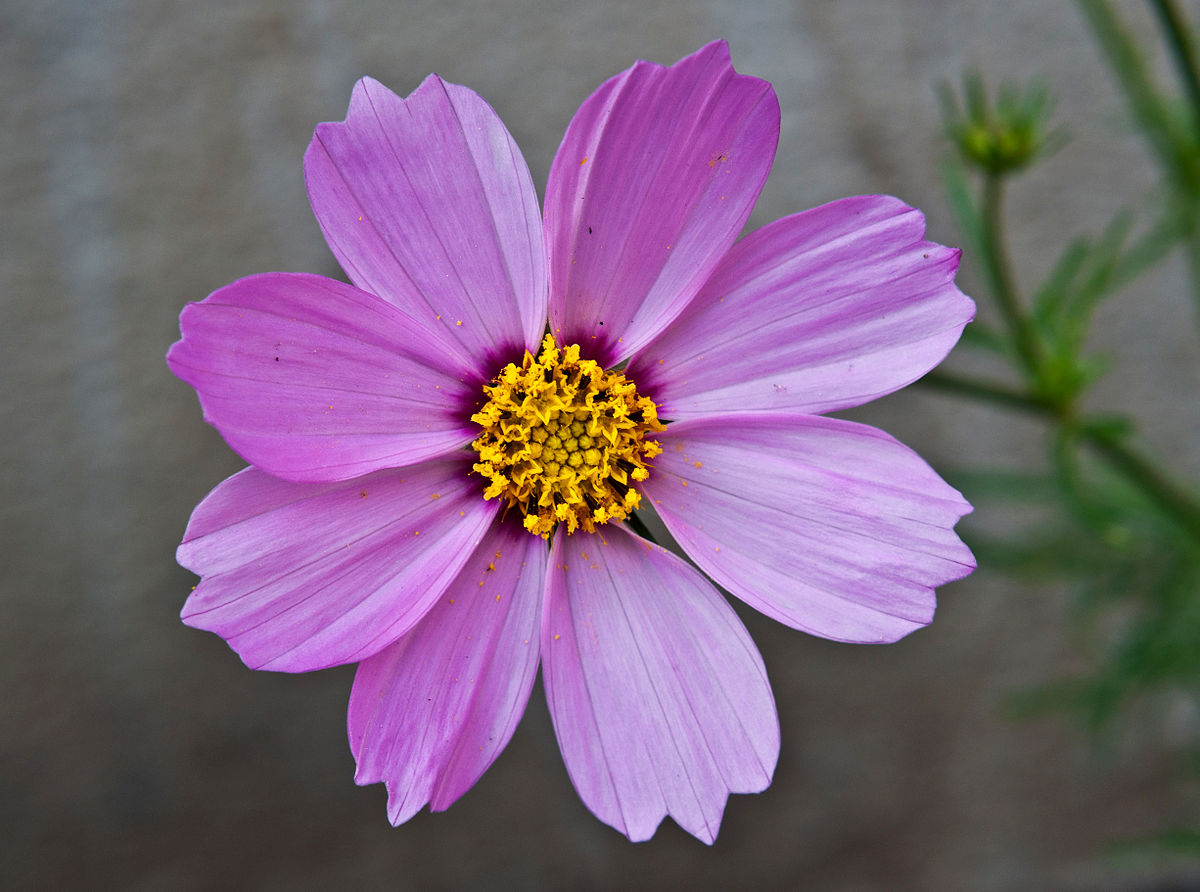 পরিচিতি
শ্রেনিঃ ষষ্ঠ
বিষয়ঃ গারহস্থ্য বিজ্ঞান
অধ্যায়ঃ প্রথম
পাথঃ ১
সময়ঃ ৪০ মিনিট
নামঃ সুষমা সরকার
পদবিঃসহকারি শিক্ষক(গারহস্থ্য বিজ্ঞান)
রাজেন্দ্রপুর উচ্চ বিদ্যালয়
শ্রীপুর,গাজীপুর।
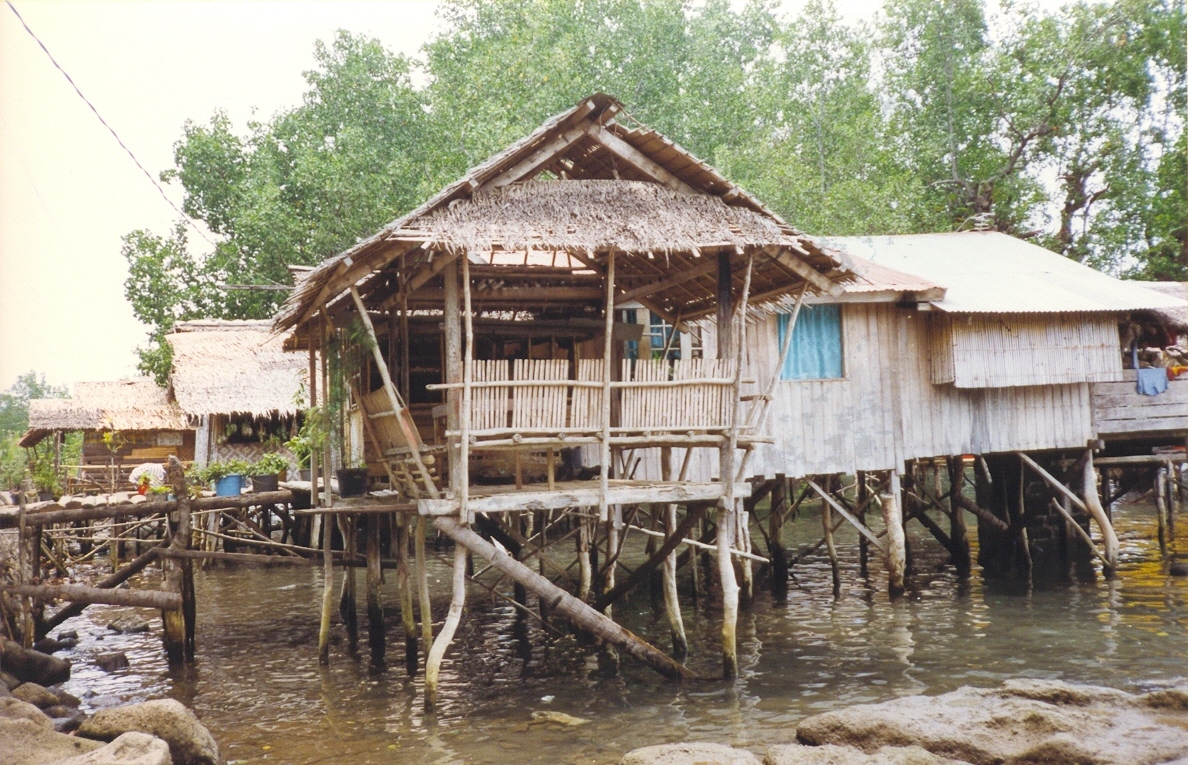 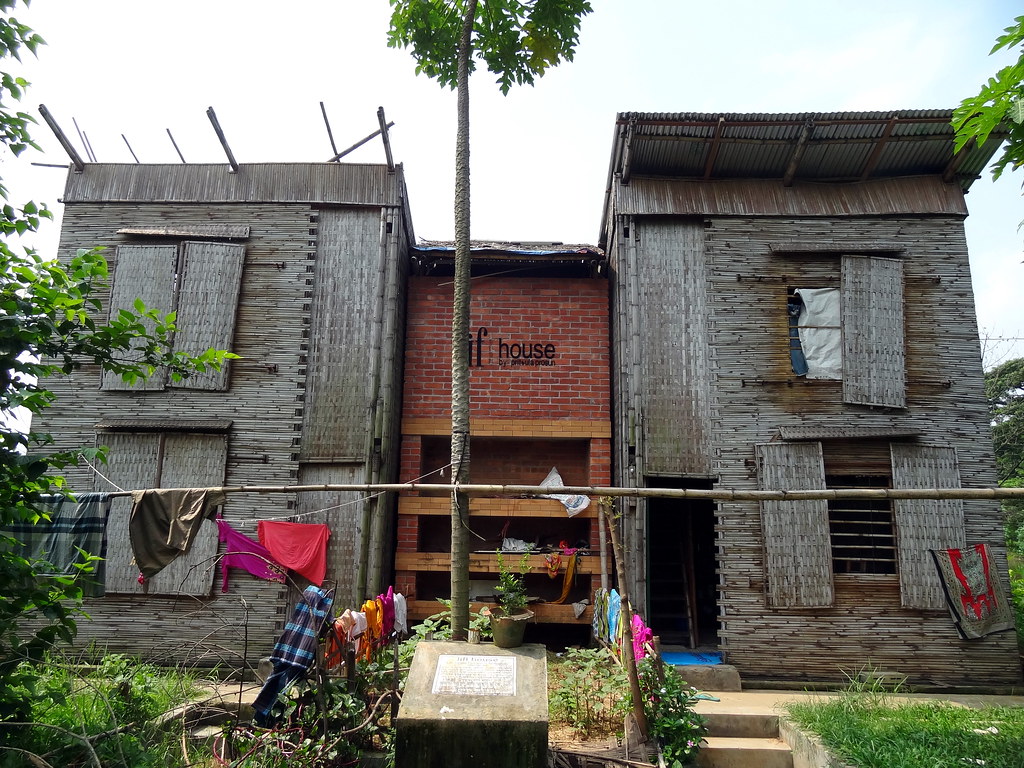 পাকা বাড়ি
কাঁচা বাড়ি
পাঠ শিরোনাম
গৃহ ও গৃহ পরিবেশ
শিখনফল
১। গৃহ ও গৃহ পরিবেশের ধারণা ব্যাখ্যা করতে পারবে।
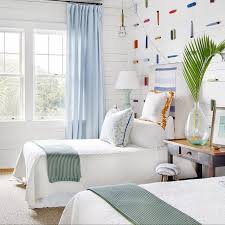 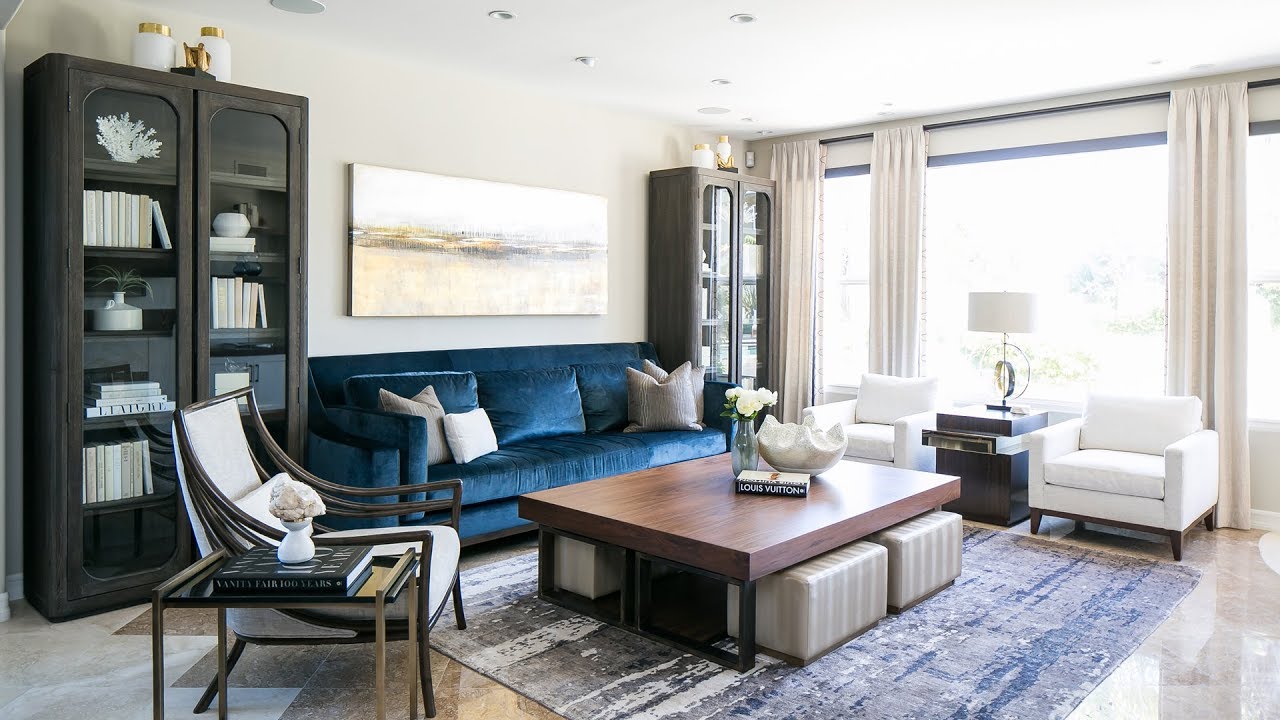 পরিচ্ছন্ন ও গোছালো গৃহ পরিবেশ
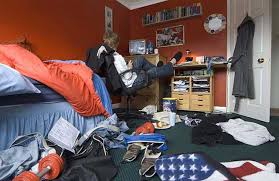 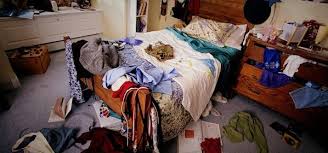 অগোছালো ও অপরিচ্ছন্ন গৃহ পরিবেশ
কাজ
১। গৃহের পরিবেশ রক্ষায় তুমি কি কি করতে পার, তার একটি তালিকা তৈরি কর।
ধন্যবাদ
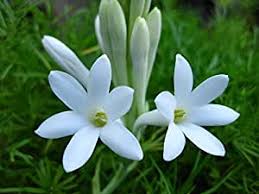